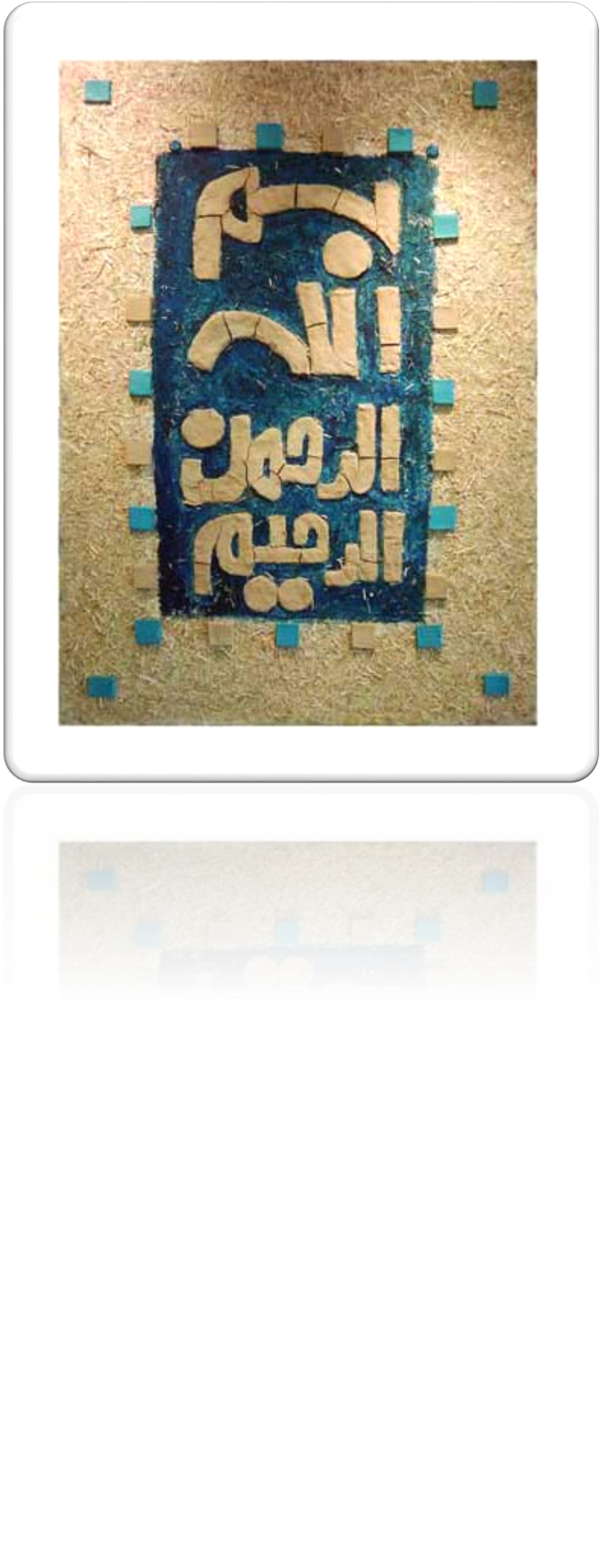 ســوره مبــارکه ناس
تعليم استعاذه از شرّ وسوسه
درس
پنجم
بِسمِ الله الرَّحمنِ الرَّحيمِ
بگو پناه مي​برم به رب مردم
قُل أَعُوذُ بِرَبِّ النَّاسِ (1)
مَلِكِ النَّاسِ (2)
به ملک مردم
به اله مردم
إِلهِ النَّاسِ (3)
مِن شَرِّ الوَسواسِ الخَنَّاسِ (4)
از شر وسواس خناس
همان که در صدور مردم وسوسه مي​کند
الَّذي يُوَسوِسُ في‏ صُدُورِ النَّاسِ (5)
مِنَ الجِنَّةِ وَ النَّاسِ (6)
چه از جن باشد و چه از مردم
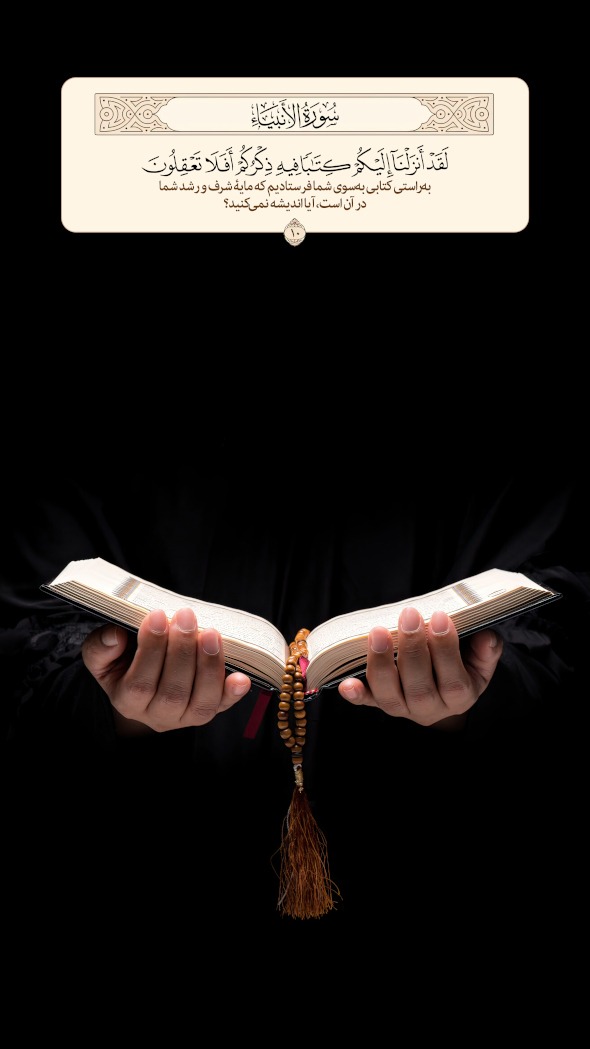 مرحله اول: 
تفكر حول موضوعات سوره
مرحله دوم: 
گزاره​نويسي
مرحله سوم: 
              تدبر در سوره با نزديك شدن به غرض آن
مرحله چهارم:
طهارت براي تدبر
مراحل تدبر در سوره
مرحله اول: تفكر حول واژگان سوره
ج. 
ارتباط بین واژگان سوره
الف. 
بررسی مفاهیم واژگان 
سوره
ب.
تصویرسازی از واژگان
سوره
6
مرحله اول: 
تفكر حول واژگان سوره
الف.
 بررسي مفاهیم واژگان سوره
قُل أَعُوذُ بِرَبِّ النَّاسِ (1)
به معناي ابراز کردن آنچه انسان در درون خود دارد است. اين ابراز کردن مي​تواند با زبان، اشاره و يا هر نوع ديگري باشد.
هو إبراز ما في القلب و إنشاؤه بأىّ وسيلة كان. ‏
قول
 (قل)
هو إبراز ما في القلب و إنشاؤه بأىّ وسيلة كان‏
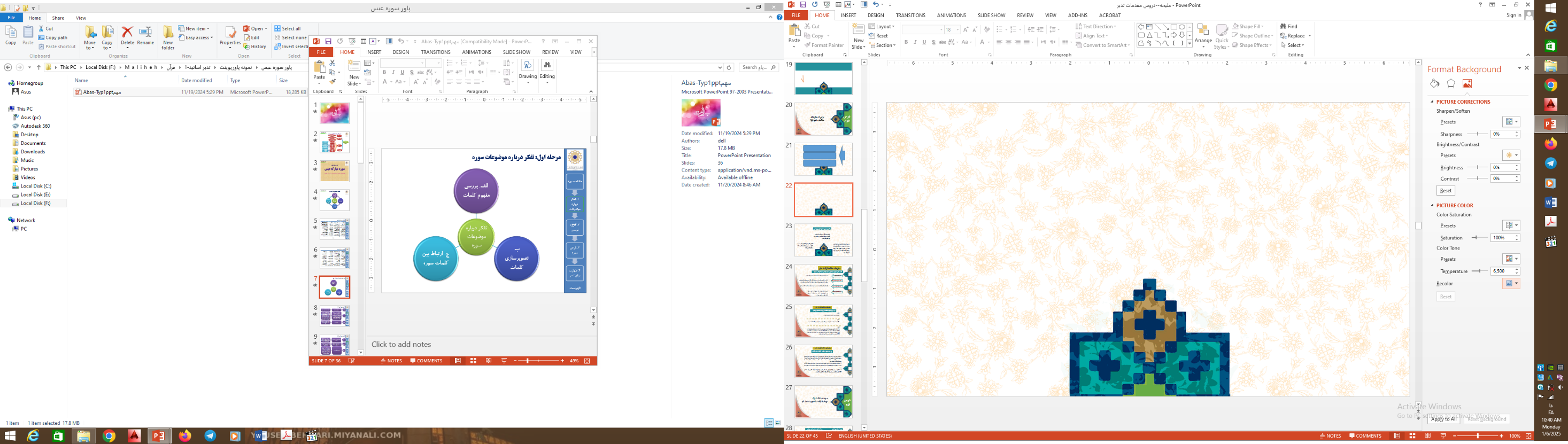 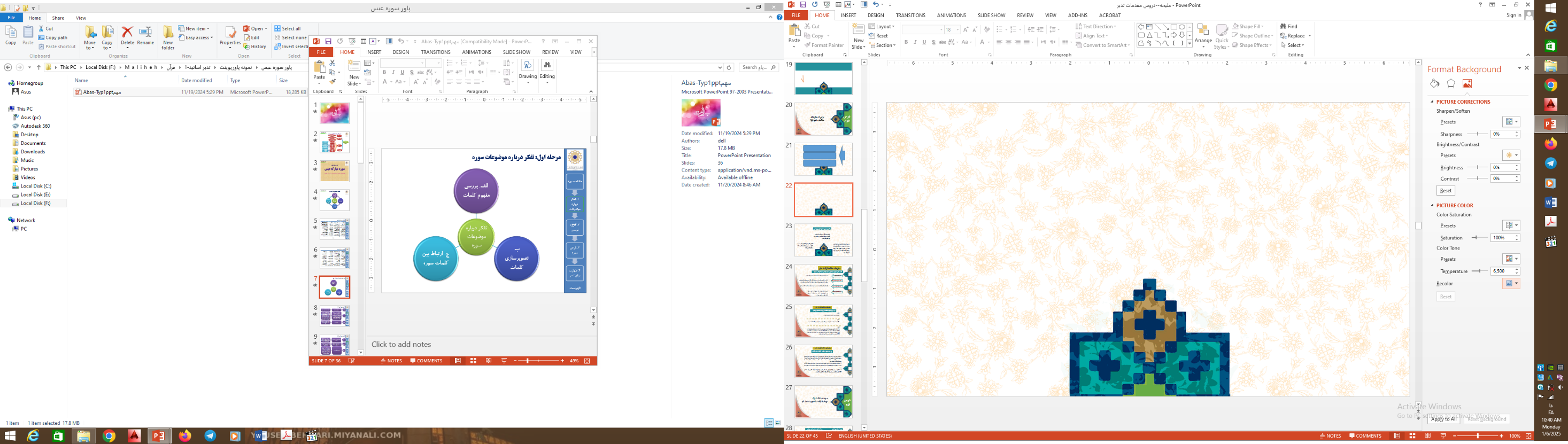 عوذ
(أعوذ)
پناه بردن از تهديدي که در روبروي فرد است به سوي چيزي يا کسي که مي​تواند مصونيت از اين تهديد را ايجاد کند.
هو التجاء الى شي‏ء و اعتصام به من شرّ مواجه.
هو القرب مع الظهور بعنوان الاستيناس، في مقابل النفور و الوحشة و البعد.
قُل أَعُوذُ بِرَبِّ النَّاسِ (1)
ربب 
(ربّ)
رفع نواقص و حوائج شیء و سوق دادنش به سوی کمال.
سوق شي‏ء الى جهة الكمال و رفع النقائص
انس يعني نزديک شدن به چيزي يا کسي که اين نزديکي با آشکاري و انس گرفتن همراه است به جاي آنکه از آن چيز پنهان شده و از آن دوري شود. ناس از اناس گرفته مي​شود که به حيثيت اجتماعي انسان اشاره دارد.
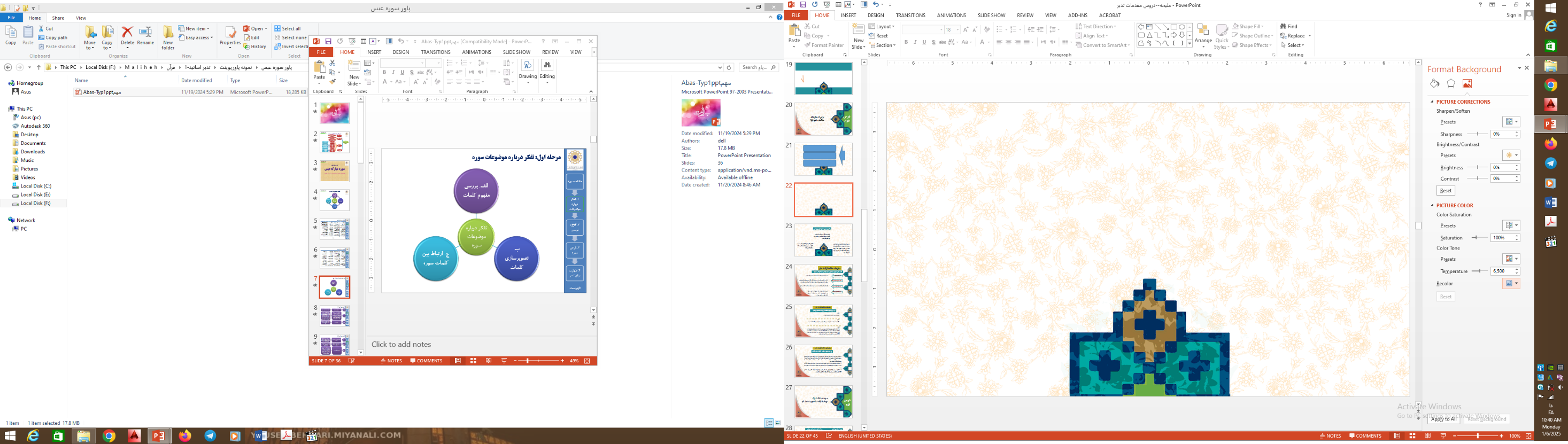 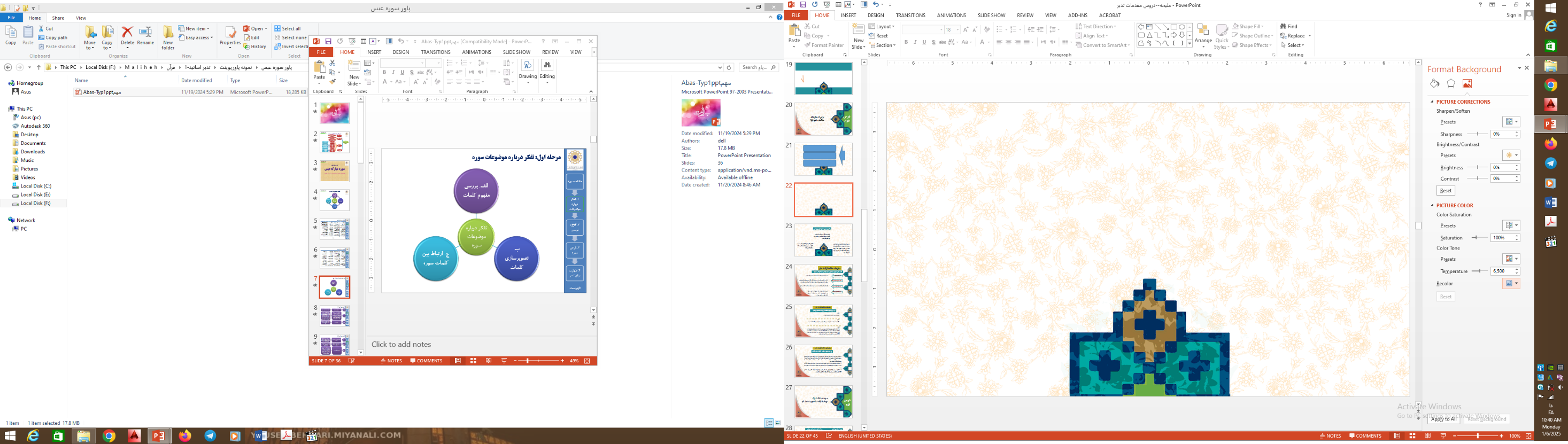 أنس
(ناس)
هو القرب مع الظهور بعنوان الاستيناس، في مقابل النفور و الوحشة و البعد.
مَلِكِ النَّاسِ (2)
از ريشه ملک به معناي تسلط همه جانبه بر چيزي است. پس مالک حقيقي هر چيزي بر همه ابعاد وجودي آن تسلط دارد.
هو التسلّط على شي‏ء بحيث يكون اختياره بيده‏.
ملک
إِلهِ النَّاسِ (3)
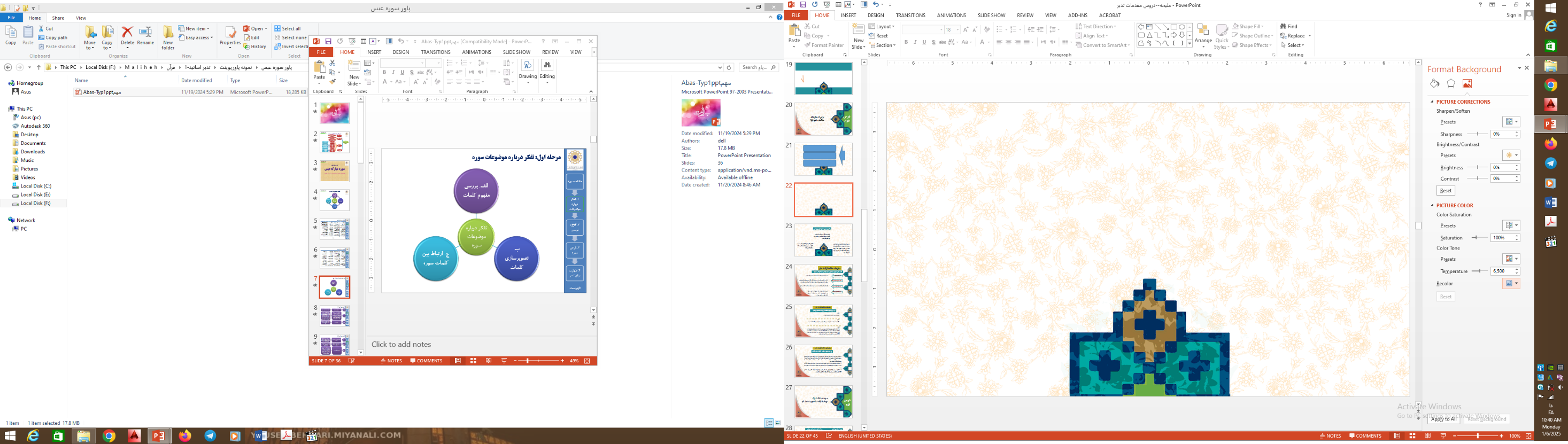 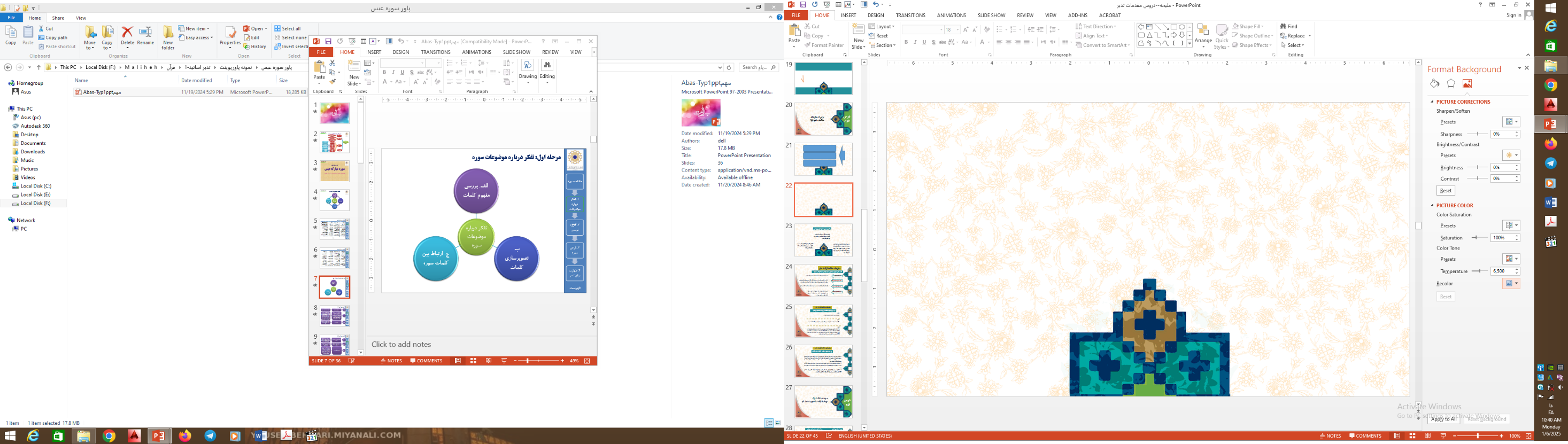 الهه به معناي عبادت است و فرقي كه با آن دارد در اين است كه در عبادت قيد خضوع و در الهه قيد تحيّر وجود دارد.
أنّ الإلهة بمعنى العبادة. و الفرق بين المادّتين أنّ العبادة قد أخذ فيها قيد الخضوع، و إله أخذ فيه قيد التحيّر.
أله/وله
(اله)
مِن شَرِّ الوَسواسِ الخَنَّاسِ (4)
جرياني در درون انسان است که گويي صوت و صدايي مخفي است. اين جريان که صوت مخفي کاذب است به دليل زوال و فقدان علم و يقين بر فرد عارض مي​شود و او را دچار خطوراتي مي​کند که باعث تزلزل در او مي​شود.
هو جريان صوت خفىّ يحدث في النفس من دون أن يكون على حقيقة، سواء كان من شيطان إنس أو جنّ أو من خطرة باطنيّة.
وسوس
(وسواس)
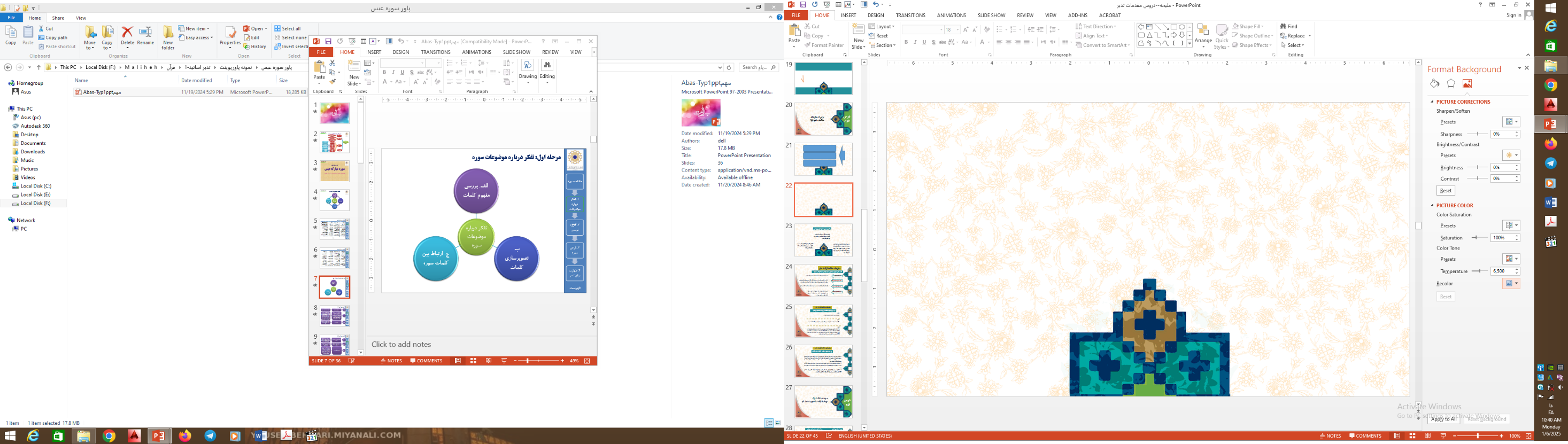 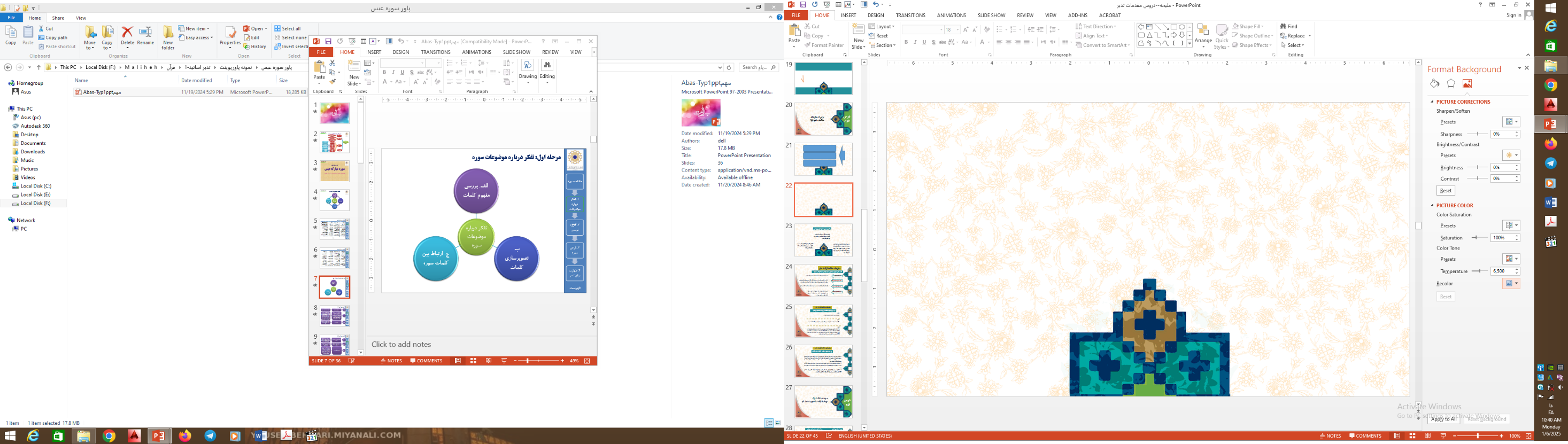 از ريشه خنس به معناي گرفتگي و عقب انداختن و تاخير در امري است که در آن تاخير جايز نيست.
خنس
(خناس)
و التأخّر و الانقباض إذا كان من شأنه التقدّم و الانبساط.
الَّذي يُوَسوِسُ في‏ صُدُورِ النَّاسِ (5)
صدور در مقابل ورود و به معناي به سمت بيرون خارج شدن است يعني جايي که ادراک انسان ابراز شده و صادر مي​گردد.
هو ما يقابل الورود. فالنظر في الورود الى جهة الصيرورة الى محيط، كما أنّ الصدور ناظر الى جهة صيرورة الى خارج محيط معيّن.
صدر
(صدور)
مِنَ الجِنَّةِ وَ النَّاسِ (6)
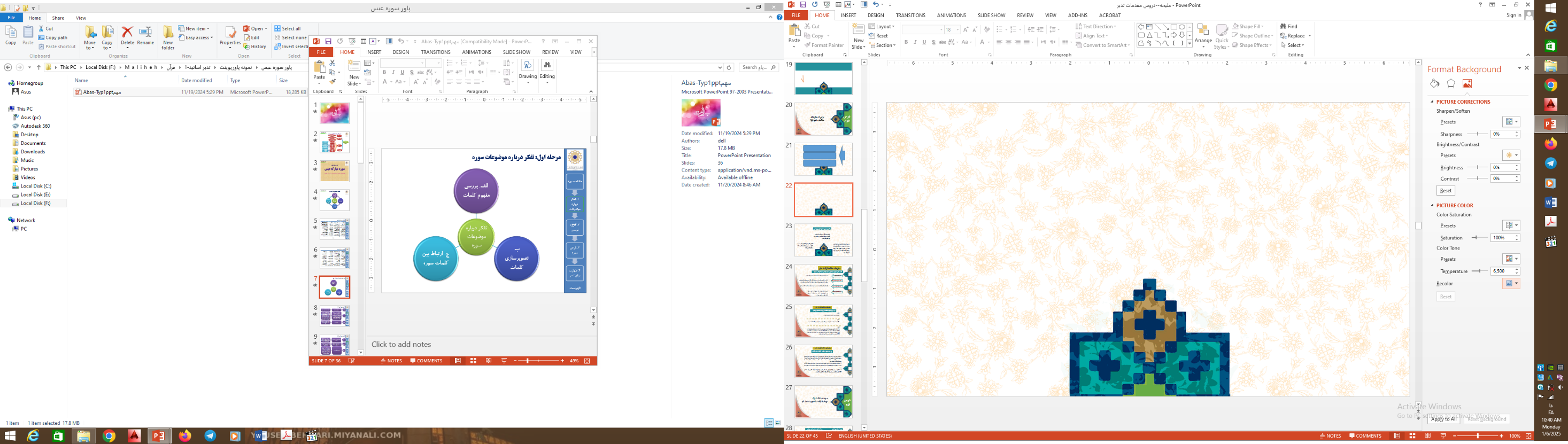 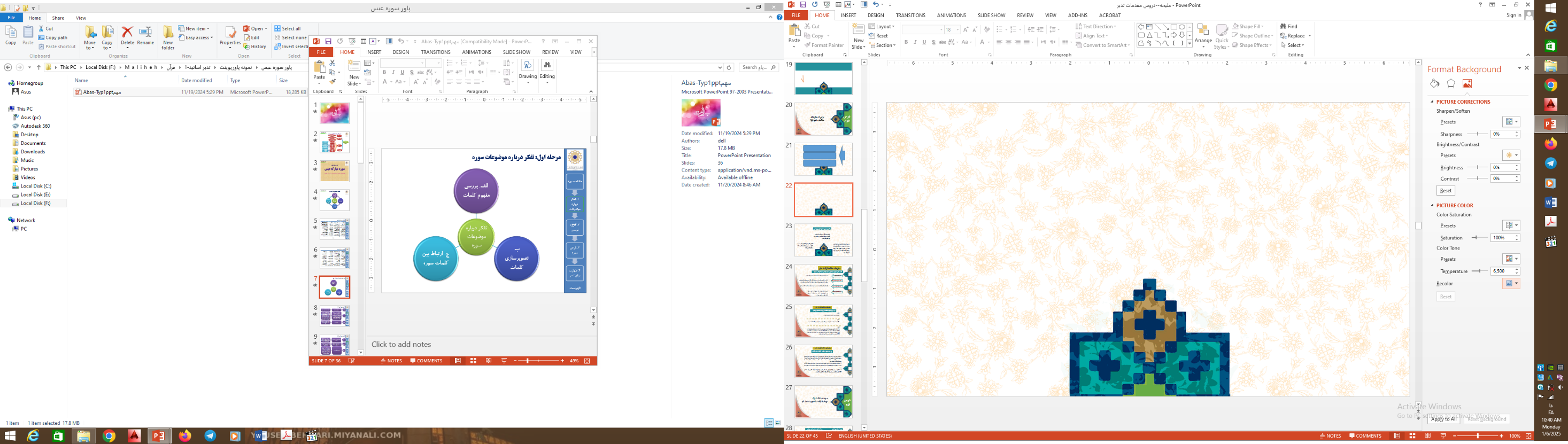 از جنن به معناي پوشاندن و مخفي کردن مي​آيد. جن موجودي است که از منظر حواس انسان مخفي است.
جنن(جنّ)
هو التغطية و المواراة.
برای تصویر سازی از واژگان، 
مصادیقی که از آنها 
در کتاب های لغت آمده بسیار راه گشاست.
مرحله اول: 
تفكر حول واژگان سوره
ب.
 تصویر سازی از واژگان سوره
أَعُوذُ
قُل
شتابان به سمت محل امنی حرکت کردن تا از خطر، 
در ایمنی قرار گیرد.
گفتن با کلام یا اشاره
کسی که مورد پرستش انسان قرار می گیرد.
کسی که اختیار در دست اوست.
سرور و مولای کسی.
إِلهِ
رَبِّ
مَلِكِ
النَّاسِ
جماعتی از انسانها.
برای به دست آوردن ارتباط واژگان درسوره، دانستن نقش آنها در جمله مهم است؛ 
زیرا تاثیر و تاثر عناصر یک سوره 
منوط به نقشی است که برای آنها 
در سوره تعیین می شود.
مرحله اول: 
تفكر حول واژگان سوره
ج.
 ارتباط بین واژگان سوره
ارتباط بین واژگان سوره
بیان ارتباط بین واژگان با در نظر گرفتن هر کلمه و مفهوم آن در کنار واژه های دیگر
بررسی نقش واژه ها 
در جملات آیات
تصویر سازی کلمات
در ارتباط با هم
اعراب سوره
مرحله دوم: گزاره نویسی
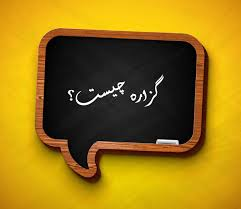 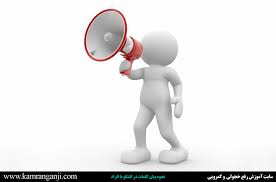 منظور از گزاره، جملاتی با اسناد خبری است.
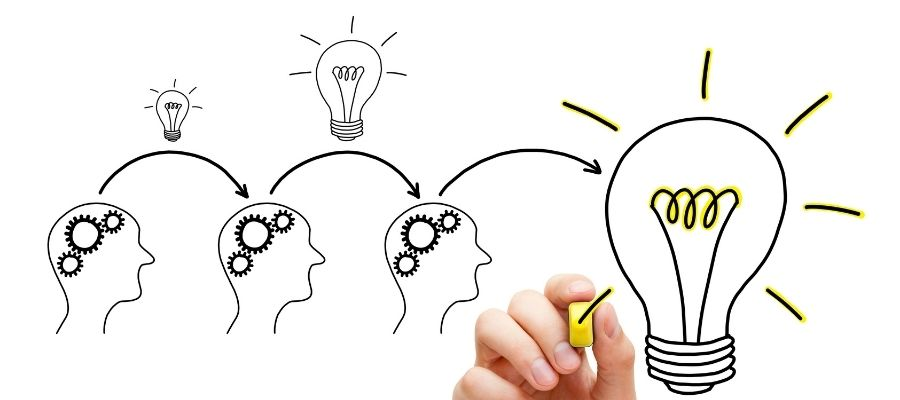 از هر جمله و کلمه و نیز از ارتباط میان جمله یا کلمه ای می توانیم گزاره هایی استخراج کنیم.
این مرحله ما را به تعقل نزدیک می کند.
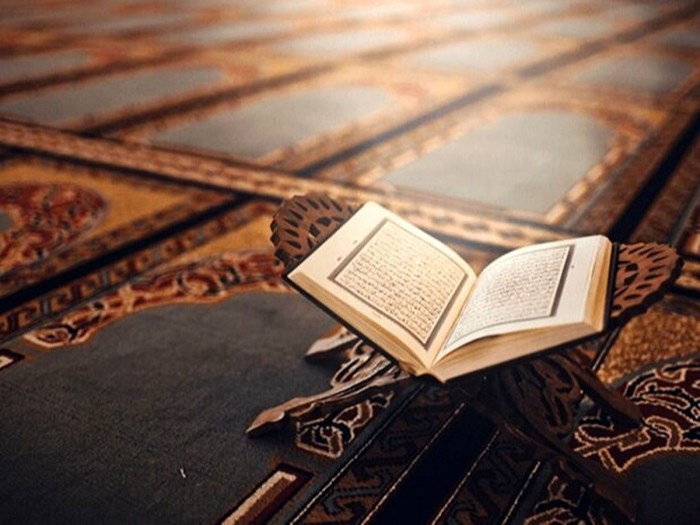 گزاره های خبری در مورد هست و نیست ها خبر می دهند پس لازم است گزاره های سوره کاملا منطبق بر دلالت های ظاهری سوره باشد.

جملات خبری سوره گزاره هایی هستند که می توان با استفاده از آنها و تلفیق منطقی آنها به گزاره های جدید دست یافت.
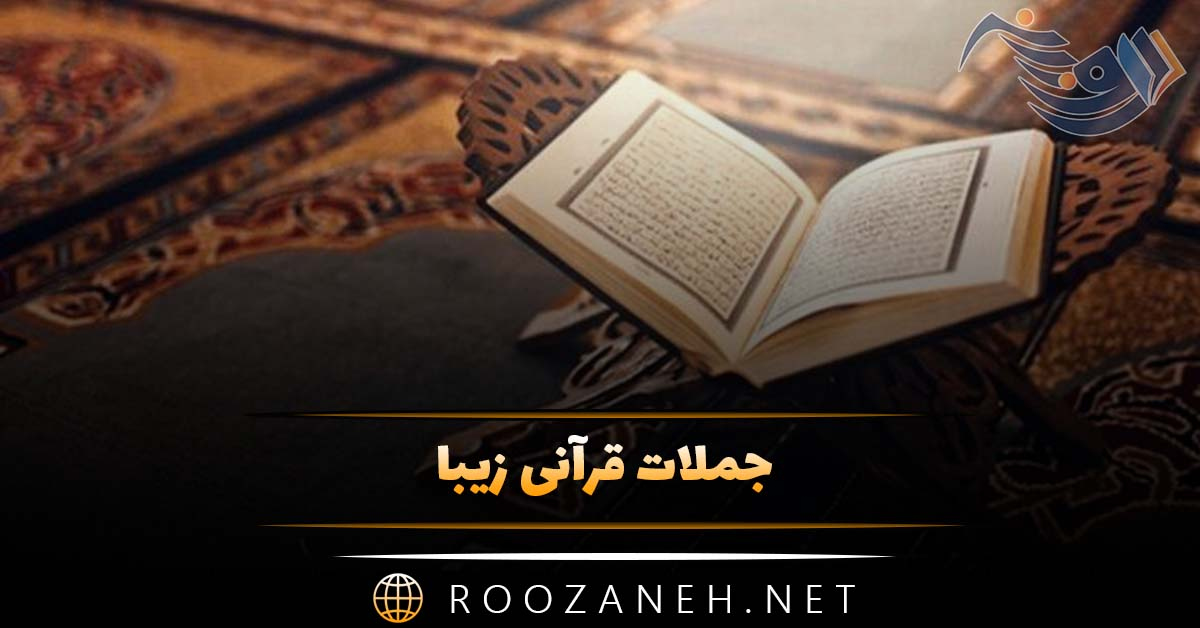 گزاره های قرآنی
الف: گزاره هایی از سوره
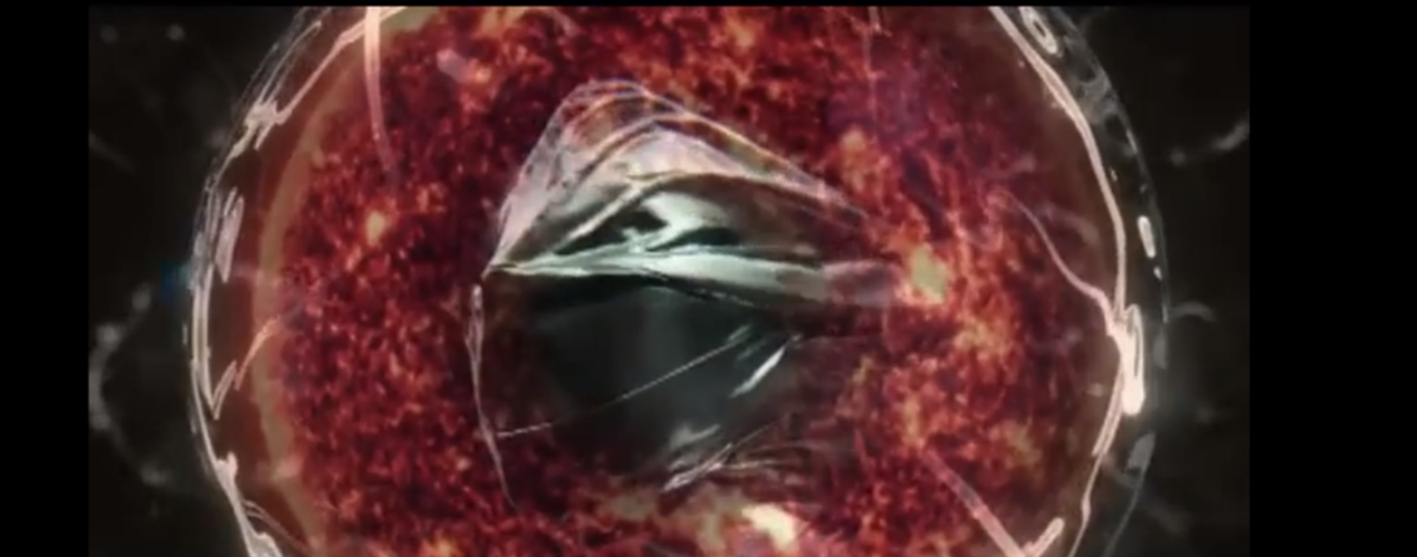 وسوسه که صوتی مخفی است در درون انسان نفوذ می کند و از آثار آن می توان به آن پی برد.

وسوسه، کند کننده و متوقف کننده حرکت های مثبت فردی و اجتماعی است.
مِن شَرِّ الوَسواسِ الخَنَّاسِ (4)
ب: گزاره های تفسیر المیزان درباره سوره مبارکه ناس
مرحله سوم: تدبر در سوره با نزديك شدن به غرض آن
انسان در ساحت فردی و اجتماعی خود می تواند تحت نفوذ و سیطره  وسوسه های شیاطین جنی و انسی قرار گیرد.
دوری از دچار شدن به وسوسه شاطین
توجه به نکات حاصل شده از تفکر و تعقل در سوره و اجرایی کردن آن در برنامه زندگی
می تواند بیان کننده وجوهی از غرض سوره باشد.
غفلت انسان در ساحت فردی و اجتماعی از ربوبیت و مالکیت و الوهیت خداوند موجب نفوذ وسوسه در درون انسان می شود، در این صورت این جامعه خالی از خیرات و اعمال صالح خواهد شد.
مرحله چهارم: طهارت برای تدبر
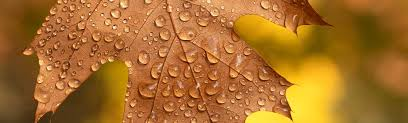 برای محسوس شدن سوره و فهم بیشتر استعاذه می توان یکی از موضوعات سوره را انتخاب کرد.

گاهی احساس می کنیم برخی از موضوعات سوره برای ما کاربرد بیشتری دارد و ما نسبت به عمل به آن محتاج تریم.
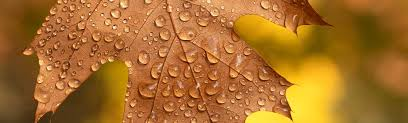 ايجاد طهارت در خود
از منظر يكي از موضوعات سوره
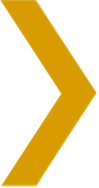 عمل بر مینای دین و عقل
سنجش و آگاهی به شرایط عمل
احاطه به گزینه های عملی
تعیین اولویت ها
موضوع طهارت: مصونیت از گناه
خیر گزینی
خیر گزینی
پرهیز از غم و اندوه مایوس کننده در انجام کار خیر
شناسایی کار خیر و برنامه ریزی و عدم تاخیر در انجام آن
تعلیم استعاذه
نمودار سوره مبارکه ناس
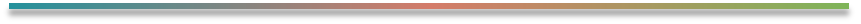 بِسمِ الله الرَّحمنِ الرَّحيمِ
قُل
رَبِّ النَّاسِ (1)
بِ
أَعُوذُ
مَلِكِ النَّاسِ (2)
امر به پیامبر اکرم صلوات الله علیه، جهت معرفی پناهگاه
إِلهِ النَّاسِ (3)
وَ مِن
الوَسواسِ الخَنَّاسِ (4)
شَرِّ
معرفی شر
الَّذي يُوَسوِسُ في‏ صُدُورِ النَّاسِ (5)
مِنَ الجِنَّةِ وَ النَّاسِ (6)
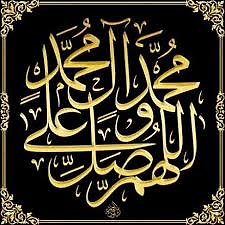